Grčko-Perzijski ratovi
Marino Imper 5.A
Tko se bori u Grčko-Perzijskim ratovima
Grčko-Perzijski ratovi su vojni sukobi između Grčke i Perzijske vojske
Ratovi su počeli 499 god.pr.Kr. zato što je Perzija htjela proširiti svoju državu osvajanjem grčkog područja 
Ratovi su trajali 50 god. do 449 god.pr.Kr.
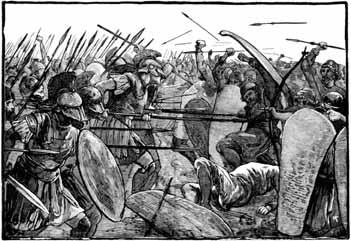 Atenska pomorska i Spartanska kopnena sila
S Grčke strane rat su predvodili 2 glavna polisa:






    
        Atena                                                                                                         Sparta
  
Atena je u Grčko-Perzijskim                                                                           Sparta je u Grčko-Perzijskim
ratovima imala jaku i opasnu                                                                        ratovima sudjelovala s jakom i 
mornaricu                                                                                                         opasnom kopnenom vojskom:
                                                                                                                            Spartanski hopliti
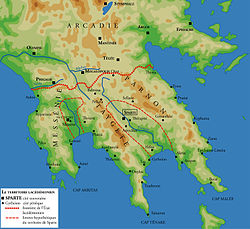 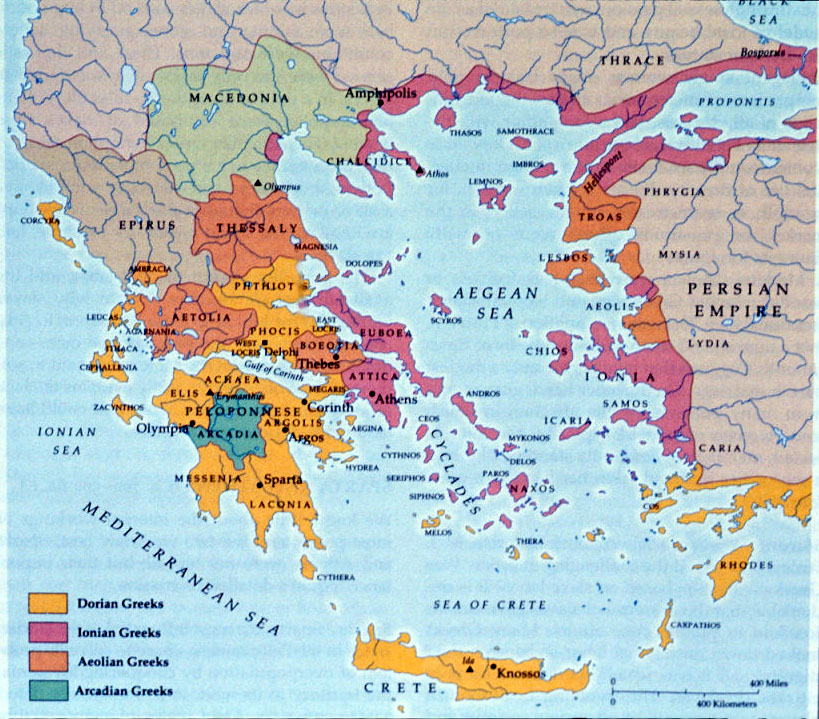 Poznate osobe:
S Grčke strane  se najviše  isticao spartanski kralj Leonida, posebno u bitci kod termopilskog klanca u kojoj je hrabro poginuo među posljednjim, omogučivši Atenjanima bijeg na Salaminu

  Kralj Leonida
S Perzijske strane najpoznatiji vojskovođe su bili kralj Darije1. i   njegov sin Kserkso1.
                                        





  
Darije1.                  Kserkso1.
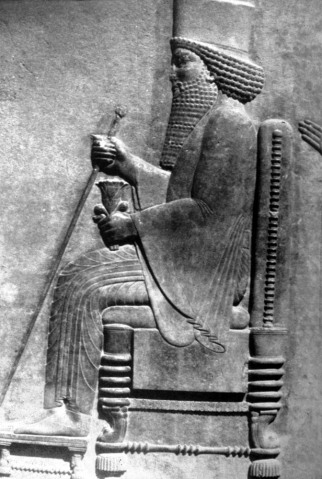 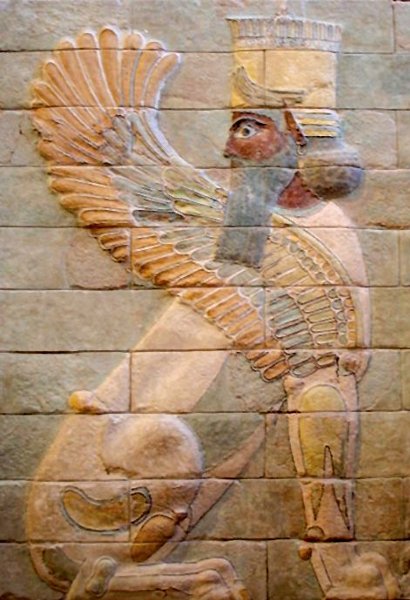 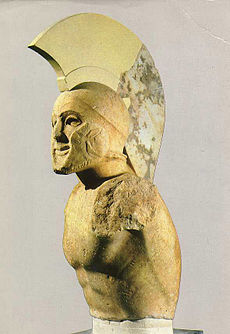 Bitka na Maratonskom polju
bitka na maratonskom polju odvila se je 490. god.pr.Kr.
bitka je započela zato što su Perzijanci htjeli osvojiti Atenu
Poznata legenda veže se uz bitku: vojnik zadužen za prenošenje obavijesti o stanju bitke u 42 km udaljenu Atenu, pretrčao je udaljenost od Maratona i vijest donio u Atenu.
Kada je izvršio dužnost, od umora je umro. Po tome događaju je nastao naziv atletske discipline - Maraton.
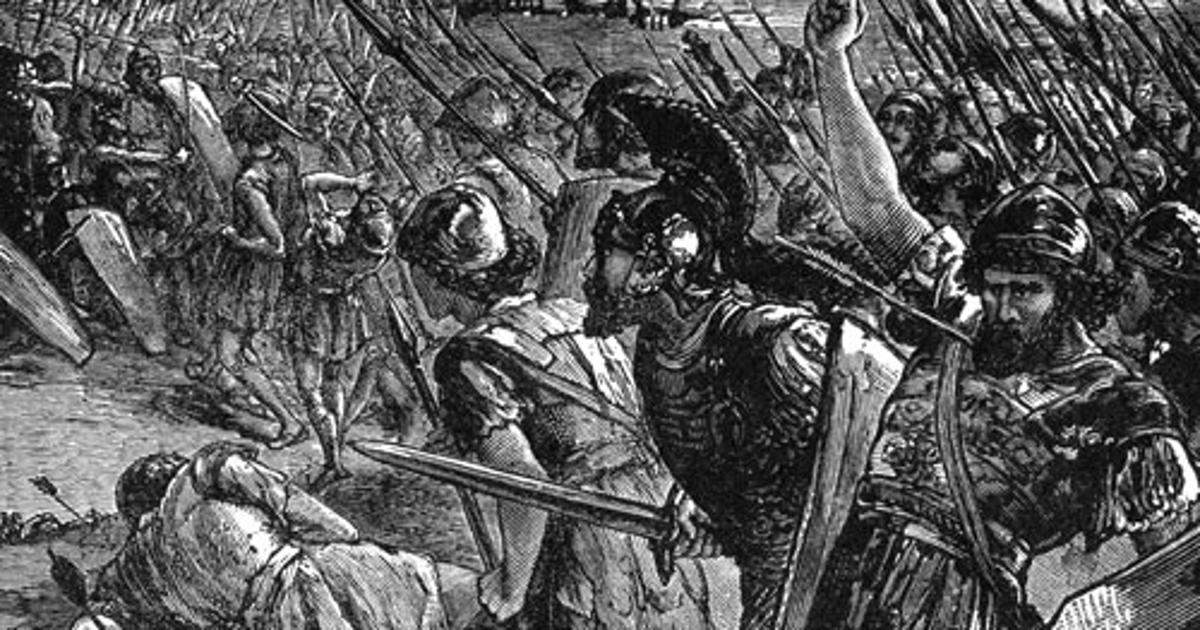 Bitka kod Termopilskog klanca
Bitka kod Termopilskog klanca odvila se je 480. god.pr.Kr.
U toj su bitci Perzijanci pobjedili Grke i nastavili prema jugu
Spartanci-najjača Grčka kopnena vojska su se iskazali borbom do zadnjega čovjeka 
Omogućili su Atenjanima bijeg iz Atene
Bitka kod otoka Salamine
Nakon poraza kod Termopilskog klanca Grci su se povukli na otok Salaminu
Zahvaljujući mudrosti vojskovođe Temistokla, Grci su perzijsku flotu namamili u uski prolaz,okružili ih i pobjedili
                                                                       



Bitka kod otoka Salamine                                                Temistoklo
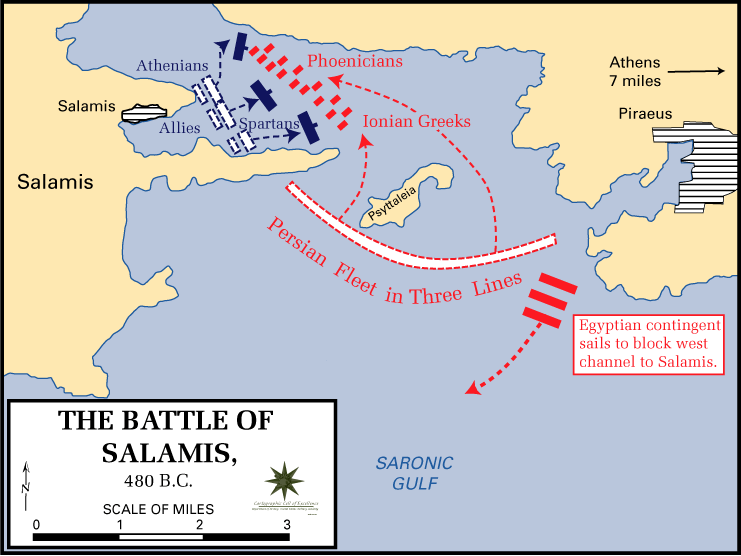 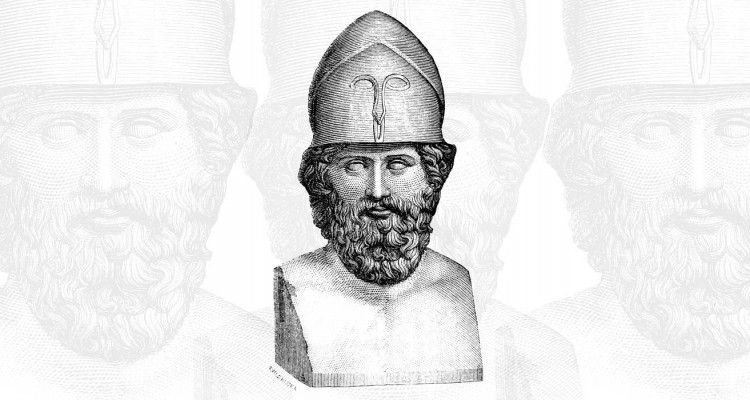 Kraj Grčko-Perzijskih ratova
Napadnuta Grčka je pobjedila i postala najjača sila na Sredozemlju
Prema Herodotovim zapisima zaraćene strane pretrpjele su ogromne gubitke:
Grci: 57000 poginulih                              Perzijanci:246000 poginulih